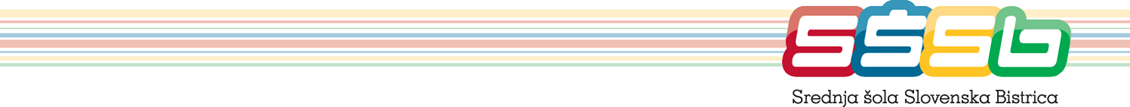 Samoevalvacija zaposlenih
Primerjava rezultatov 2012-2016



Pripravila: Mojca Vrečko, prof. ped. in soc.

Slovenska Bistrica, avgust 2016
Cilj: uporaba aktivnih metod učenja in poučevanja pri pouku
Cilj: uporaba aktivnih metod učenja in poučevanja pri pouku
Cilj: medpredmetno uvajanje kompetence učenje učenja
Cilj: razvoj kompetence učenje učenja
Cilj: razvoj kompetence učenje učenja
Katere učne strategije so učitelji vadili z dijaki pri pouku?
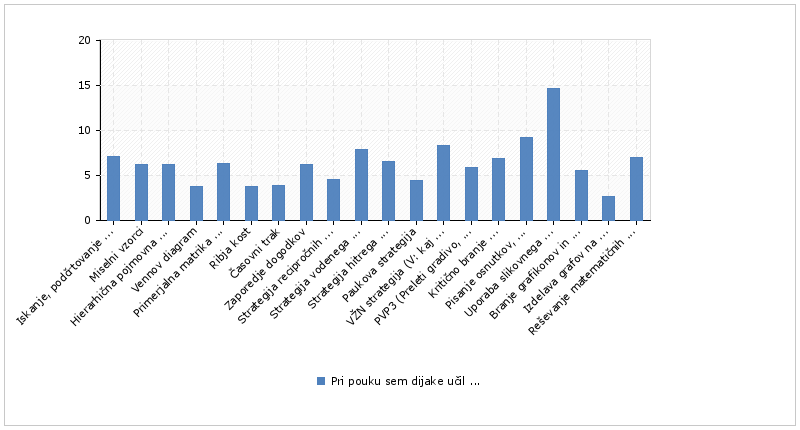 14,6 ur
8,3 ur
9,1 ur
7,8 ur
7,3 ur
6,9 ur
Katere učne strategije/metode poznajo/uporabljajo učitelji?
Miselni vzorci
Iskanje, podčrtovanje ključnih besed
Pisanje osnutkov, konceptov, povzetkov
Branje grafikonov in grafov
Uporaba slikovnega materiala s pogovorom ob sliki, fotografiji …
25 – 32 anketiranih
Hierhična pojmovna mreža
Venov diagram
Strategija vodenega spraševanja
PVP3
Paukova strategija
Strategija recipročnih vprašanj
9 – 12 anketiranih
Cilj: razvoj kompetence učenje učenja
Cilj: oblikovanje spletnih učilnic po predmetih
Katere oblike in metode ste uporabili za razvoj podjetnostne kompetence pri pouku in pri drugih dejavnostih? (n = 35)
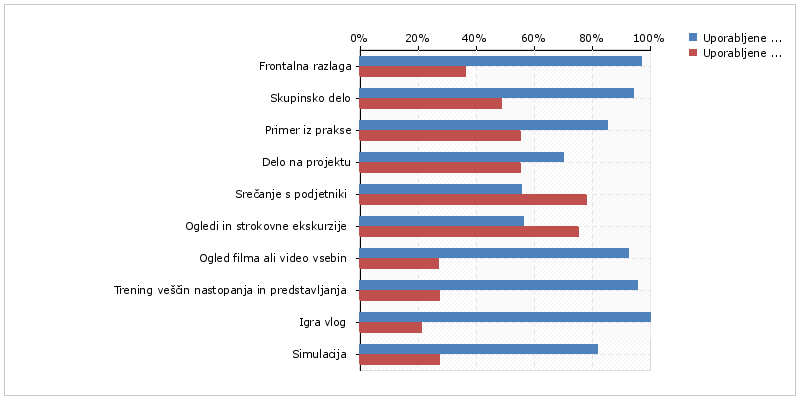 PRI POUKU
PRI DRUGIH DEJAVNOSTIH